Modul 5
Die strategische Seite der Restrukturierung
Die Unterstützung der Europäischen Kommission für die Erstellung dieser Veröffentlichung stellt keine Billigung des Inhalts dar, der ausschließlich die Ansichten der Autoren widerspiegelt. Die Kommission kann nicht für die Verwendung der darin enthaltenen Informationen verantwortlich gemacht werden.
Was Sie in Modul 5 lernen werden ...
In Modul 5, Die strategische Seite der Restrukturierung, lernen Sie: 
Verstehen von Restrukturierungskonzepten in 4 Schlüsselbereichen des Unternehmens, die Bedeutung eines neuen Leitbildes und einer integrierten Unternehmensplanung
Reduzierung der Auswirkungen einer Krise, Maßnahmen und Toolbox zur Erkennung und Abschwächung von Krisen
Krisen-Management, Basis-Maßnahmen zur Überwindung einer Liquiditätskrise, Working Capital Management und schnelle Maßnahmen für Marketing und Vertrieb, 14 Einsparungsideen für die Beschaffung, intelligente Kostenreduzierung und Produktion. 
Verstehen von Möglichkeiten zur Überwindung von Krisen in verschiedenen Bereichen des Unternehmens, einschließlich 6 Möglichkeiten zur Überwindung einer saisonalen Umsatz- und Produktkrise, zur Überwindung einer Ertragskrise, zur Reduzierung von Ressourcen und 3 Ansätze zur Reduzierung von Personalkosten 
Neue Ansätze zur Krisenbewältigungsstrategie
Methoden der finanziellen Restrukturierung
Strategische Optionen in den Krisenphasen
Strategische Optionen in der Krise: Frühe Phasen
Marktanteil schrumpft
Reklamationen nehmen zu


Debitoren- und Kreditoren-buchhaltung verlangsamt sich
Finanzkennzahlen verschlechtern sich
Symptome:
Aus unternehmerischer Sicht nehmen die strategischen Handlungsalternativen mit dem Fortschreiten der Krise ab. Je früher Sie die Krise erkennen, desto größer ist die strategische Freiheit.
Frühe KrisenphasenUnderperforming

Viele strategischeOptionen
Strategische Optionen
Der Situation entgegentreten
Den Kunden zuhören
Überarbeitung der strategischen und operativen Pläne
Zykluszeiten verkürzen
Professionalisierung des Berichtswesens und der Buchhaltung
Variable Kosten + fixe Gemeinkosten senken
Aktionen:
Strategische Optionen in der Krise: Beschleunigung der Krise
Spiegelt sich die Krise in den relevanten Kennzahlen wider, sind die strategischen Optionen bereits massiv eingeschränkt. Die Faustformel lautet: Je weiter die Krise fortschreitet, bevor Maßnahmen ergriffen werden, desto unwahrscheinlicher ist es, dass die eigenen Ressourcen ausreichen, um die Krise aus eigener Kraft zu meistern.
Deutliche Rückgänge bei Umsatz und Ergebnis
Verstöße gegen die Bankenklausel
Qualitätsprobleme und Retouren

Kreditlinie ausgeschöpft
Liquide Mittel abnehmend
Akute Produktionsprobleme (schwierige Materialversorgung / Lieferanten fordern Vorauszahlungen)
Symptome:
Beschleunigung von Krisenphasen
Weniger strategischeOptionen
Strategische Optionen
Assert-Steuerung
Umstrukturierungsplan entwickeln
Change Management
Schulden umstrukturieren
Anlagevermögen verkaufen
Unternehmen verkaufen / Investoren / strategische Partner suchen
Aktionen:
Strategische Optionen in der Krise: Späte Krise
Kein Bargeld übrig / Kredite in Verzug
Alle Finanzkennzahlen negativ
Abwanderung von Kunden zur Konkurrenz
Keine Rohmaterialien verfügbar
Mitarbeiter eilen aus der Tür
Anwälte übernehmen
Entgegen der landläufigen Meinung ist die Insolvenz nicht zwangsläufig das Ende des Unternehmens. Auch wenn die strategischen Optionen sehr begrenzt sind, erlaubt der gesetzliche Rahmen in den meisten Ländern auch eine Sanierung innerhalb der Insolvenz. 
Eine umfassende Betrachtung hier ist aufgrund europaweiter Unterschiede nicht möglich 
Lassen sie sich beraten!
Symptome:
Späte Krise

Insolvenz
Strategische Optionen
Aktionen:
Sanierungsgeschäft mit neuer Finanzierung
Außergerichtliche Umstrukturierung
Firma verkaufen
Umstrukturierung vor Gericht
Strategische Optionen in der Krise: Liquidation
Wenn die Restrukturierung scheitert, bleibt nur die Möglichkeit der Liquidationdes Unternehmens.
Strategische Optionen
Liquidation
Die strategische Seite der Restrukturierung
Inhalt von Restrukturierungskonzepten
Das Restrukturierungskonzept enthält einen durchdachten und dokumentierten Weg der Restrukturierung von Anfang bis Ende und eine klare Aussage über derenErfolgsaussichten.
Mit einem Restrukturierungskonzept können die Erfolgschancen effektiv erhöht werden im Vergleich zu einer Restrukturierung ohne einem entsprechenden Konzept. Es können die oben genannten Haftungs- und Anfechtungsrisiken deutlich reduziert werden (abhängig von den rechtlichen Rahmenbedingungen Ihres Landes).
Anfängliche Situation
Aussagen über wesentliche Unternehmensdaten, wirtschaftliche und rechtliche Einflussfaktoren und die (zentralen) Ursachen der Krise
01
Darstellung der Vision und des Leitbildes des restrukturierten Unternehmens. Aussagen zu den notwendigen operativen oder finanziellen Restrukturierungsmaßnahmen und Sanierungsbeiträgen der verschiedenen Beteiligten.
Vision, Auftrag & Maßnahmen
02
Liquidation
Darstellung der Liquiditäts-, Ertrags- und Vermögensplanung des Unternehmens unter Berücksichtigung der Sanierungsmaßnahmen und -beiträge (integrierte Unternehmensplanung).
Businessplan
03
Inhalt von Restrukturierungskonzepten
1. Analyse der Entwicklung der Branche
Die Branchenanalyse ist ein Werk-zeug, das es einem Unternehmen erleichtert, seine Position im Vergleich zu anderen Unternehmen, die ähnliche Produkte oder Dienstleistungen herstellen, zu verstehen. Das Verständnis der Kräfte, die in der gesamten Branche wirken, ist ein wichtiger Bestandteil einer effektiven strategischen Planung.
Das Verständnis für die wichtigsten Entwicklungen ist von besonderer Bedeutung für eine nachhaltige Restrukturierung.
Nur wenn relevante Trends berücksichtigt werden, kann nachhaltig umstrukturiert werden.
Liquidation
Inhalt von Restrukturierungskonzepten: Bedeutung eines neuen Leitbildes (siehe auch Zusatzressourcen)
Das Leitbild dient dazu, die notwendigen Restrukturierungs-maßnahmen zu identifizieren, um das Unternehmen mit seinem Leistungsangebot erfolgreich im Wettbewerb zu positionieren.
Zu einem umfassenden Restrukturierungskonzept gehört auch das zukünftige Leitbild des restrukturierten Unternehmens.
Dort werden Vorgehens-weisen und Potenziale aufgezeigt, die das Unter-nehmen wettbewerbsfähig machen und damit die Möglichkeit eröffnen, eine nachhaltige, branchenübliche Umsatz-rendite und Eigenkapital-quote zu erreichen, um für Eigen- und Fremdkapitalgeber wieder attraktiv zu warden.
Das Leitbild ist zukunftsweisend und muss daher im Laufe des Umstrukturierungs-prozesses auf Basis der gewonnenen Erkenntnisse auf inhaltliche Konsistenz geprüft und mit den Stakeholdern weiterentwickelt werden
Das Leitbild beinhaltet somit auch ein realisierbares, nachhaltiges Geschäftsmodell
Inhalt von Restrukturierungskonzepten: Integrierte Unternehmensplanung (siehe auch Zusatzressourcen)
Eine professionelle Unternehmensplanung ist ein wesentlicher Erfolgsfaktor. Sie macht transparent, wie sich das Unternehmen entwickeln soll und liefert die Grundlage für nachhaltige Entscheidungen von Eigentümern, Gesellschaftern und Kapitalgebern. 
Wichtig: Eine professionelle Planung ermöglicht es, zu erkennen, wo Veränderungs-bedarf besteht.
Gewinn-/Verlustrechnung
Liquiditätsplan
Einkommen
Ausgaben
Ziel: Periodische Gewinnermittlung
Einzahlen
Auszahlen
Ziel: Darstellung des gesamten liquiditätswirksamen Zahlungsverkehrs
Ziel: Erkennung von zukünftigen Liquiditätsengpässen
Gewinn / Verlust Rechnung
Bilanzplanung
Liquiditäts- Plan
Vermögenswerte
Schulden
Ziel: Präsentation der Quelle und der Verwendung der Mittel
Bilanz-Plan
Auswirkungen der Krise reduzieren -
Maßnahmen & Toolbox zur Erkennung und Abschwächung von Krisen
Toolbox zum Erkennen und Entschärfen von Krisen
Die Finanzbuchhaltung / das Controlling muss sicherstellen, dass die Zahlen geeignet sind, um Transparenz im Rahmen der Informations-beschaffung zu schaffen.
Sorgen Sie für Transparenz durch interne wie auch externe offene Kommunikation (besonders bei Fremdkapitalgebern)
Erarbeitung eines nachhaltigen Restrukturie-rungskonzepts
Rolling Forecast (ständige Anpassung der Planung)
Echtzeit-Plan: Soll-Ist-Vergleich/Abweichungs-analyse
Integrierte Unternehmens-planung (Erfolgs-, Bilanz- und Liquiditäts-planung). Ergänzend kurzfristige detaillierte Finanzplanung
Qualitative Kosten-rechnung (Transparenz der Gewinn- und Verlust-einheiten)
Zeitnahe betriebswirt-schaftliche Aus-wertungen (z.B. anhand von Kennzahlen)
Verringerung der Auswirkungen der Krise - Abschwächung
StakeholderKrise
Ertrags-krise
Liquiditäts-krise
Produkt-/Verkaufskrise
Insolvenz
Strategie Krise
Um irreversible Folgen zu vermeiden, muss zunächst die Insolvenzreife abgewendet und anschließend die Liquiditätskrise dauerhaft behoben werden.
Das Vorgehen beim Krisenmanagement folgt derentgegengesetzten Struktur der Krisenphasen
Vorhandene Ressourcen nutzen
Neue Potenziale erschließen
Produkt-/Verkaufskrise
StakeholderKrise
Ertrags-krise
Liquiditäts-krise
Insolvenz
Strategie Krise
Vorbeugung des Risikos einer Insolvenz
Bewältigung der Liquiditäts-krise
Bewältigung der Ertragskrise
Optimierung und Entwicklung des Produkt-/Kunden-portfolios
Definition von Leitbild und stringenter Strategie
Bewältigung der Stakeholder-Krise und Implemen-tierung neuer Strukturen
Mögliche Maßnahmen:
Working Capital Management, Kostenreduzierung, Personalreduzierung etc.
Neue Strategie, Portfolioanpassung, neue Stakeholder, Innovationsmanagement, etc.
Restrukturierungskonzept: Maßnahmen
Bedingungen für erfolgreiche Restrukturierungsmaßnahmen
Die richtige Balance zwischen einer kurz- und langfristigen Perspektive ist entscheidend für die Nachhaltigkeit eines erfolgreichen Unternehmens. Es gibt jedoch viele Belege, nicht zuletzt die jüngste Finanzkrise, die zeigen, dass langfristige Ziele oft vernachlässigt wurden, weil man sich zu sehr auf kurzfristige Ziele konzentriert hat.
Kurzfristige Maßnahmen sind entscheidend, um auf die Krise zu reagieren und die Liquiditätskrise zu überwinden
Es ist dennoch wichtig, die richtige Balance zu finden
Darüber hinaus sind alle Krisenursachen, d.h. auch die Ursachen aus vorangegangenen oder parallelen Krisenstadien, nachhaltig zu beseitigen
Ist die Unternehmenskrise bereits weit fortgeschritten, dann muss auch ein mögliches Insolvenzverfahren als Restruktu-rierungsstrategie  für das Unternehmen geprüft werden.
Es reicht nicht aus, nur kurz- bis mittelfristige Maßnahmen zu definieren
Die Einhaltung der zeitlichen und finanziellen Vorgaben ist für den Erfolg der Restrukturierung notwendig
Restrukturierungskonzept: Holen Sie sich die Fakten
Jedes gute Konzept basiert auf harten Fakten. Auch wenn die Zeit knapp ist, sollten Sie sich zunächst darauf konzentrieren, eine fundierte Analyse durchzuführen. Dabei sollten Sie sich aber zunächst auf die für die Restrukturierung besonders relevanten Fakten konzentrieren und auf bestehende Daten zurückgreifen.
Restrukturierungskonzept: SWOT-Analyse
ANALYSE
Die SWOT-Analyse (oder SWOT-Matrix) ist eine strategische Planungstechnik, die einer Person oder Organisation hilft, Stärken, Schwächen, Chancen und Bedrohungen in Bezug auf  den geschäftlichen Wettbewerb oder die Projektplanung zu identifizieren.
INTERN
EXTERN
SCHWÄCHEN
Chancen
STÄRKEN
Bedrohungen
Stärken beschreiben, worin sich ein Unternehmen auszeichnet und was es von der Konkurrenz abhebt: eine starke Marke, ein treuer Kundenstamm, eine starke Bilanz, eine einzigartige Technologie, und und so weiter.
Schwächen hindern ein Unternehmen daran, sein Optimum zu erreichen. Sie sind Bereiche, in denen sich das Unternehmen verbessern muss, um wettbewerbsfähig zu bleiben: eine schwache Marke, hohe Schulden usw.
Chancen beziehen sich auf günstige externe Faktoren, die einer Organisation einen Wettbewerbsvorteil verschaffen könnten. Wenn z. B. ein Land  Zölle senkt, kann ein Autohersteller Autos in einen neuen Markt exportieren und profitieren.
Bedrohungen beziehen sich auf Faktoren, die das Potenzial haben, einer Organisation zu schaden. Zum Beispiel ist eine Dürre eine Bedrohung für ein weizenproduzierendes Unternehmen, da sie die Ernteerträge zerstören oder reduzieren kann.
Restrukturierungskonzept: Analyse der Wertschöpfungskette
Wie wir in den vorangegangenen Modulen gesehen haben, ist die Kettenanalyse ein Strategiewerkzeug, das zur Analyse firmeninterner Aktivitäten verwendet wird. Ihr Ziel ist es zu erkennen, welche Aktivitäten für das Unternehmen am wertvollsten sind und welche verbessert werden könnten.
HAUPTAKTIVITÄTEN
MARKETING & VERTRIEB
EXTERNE
LOGISTIK
INTERNE
LOGISTIK
PRODUKTION
SERVICE
WERTE
UNTERNEHMENS-INFRASTRUKTUR
PERSONALMANAGEMENT
TECHNOLOGIEENTWICKLUNG
BESCHAFFUNG
SUPPORT-AKTIVITÄTEN
Restrukturierungskonzept: Branchenanalyse
Wirtschaftliche Umwelt
Politische / Rechtliche Umwelt
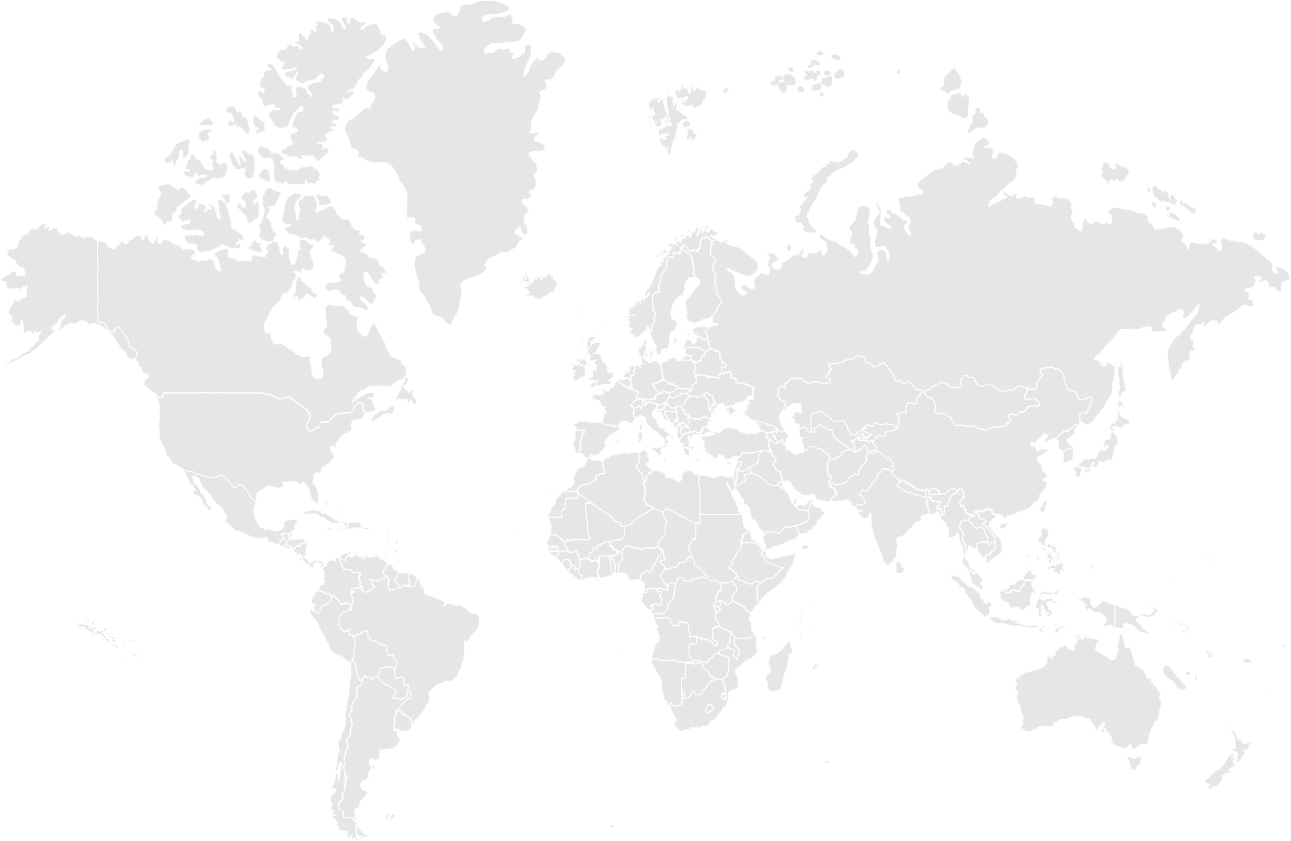 IndustrieUmfeld
Eine Branchenanalyse ist eine Geschäftsfunktion, die von Geschäftsinhabern und anderen Personen aufgestellt wird, um das aktuelle Geschäftsumfeld zu bewerten. Diese Analyse hilft Unternehmen, verschiedene wirtschaftliche Aspekte des Marktes zu verstehen und diese nutzbar zu machen, um einen Wettbewerbsvorteil zu erlangen.
Kunden
Wettbewerber
Lieferanten
ÖkologischeUmwelt
Soziales Umfeld
Substitute
Technologisches Umfeld
Makro-Umgebung
Restrukturierungskonzept: Portfolio-Analyse
Portfolioanalyse ist der Prozess der Überprüfung oder Bewertung der Elemente des gesamten Portfolios von Wertpapieren oder Produkten in einem Unternehmen. Die Überprüfung wird für eine sorgfältige Analyse von Risiko und Ertrag durchgeführt. Die Analyse hilft auch bei der richtigen Zuweisung von Ressourcen.
Stars
Question Marks
Marktwachstum
Poor Dogs
Cash Cows
Relativer Marktanteil
Maßnahmen zur Bewältigung der Krise: Die Grundlagen
Maßnahmen zur Bewältigung der Krise: Die Grundlagen
Dringlichkeit bestimmt Maßnahmen
Krisenphase bestimmt Maßnahmen
Die Entwicklung von Restrukturierungs-maßnahmen folgt grundsätzlich vier zentralen Anforderungen.
Entsprechend der Dringlichkeit der Situation zielen die Restrukturierungs-maßnahmen zunächst auf die Beseitigung möglicher Insolvenzgründe  und auf die Deckung der Schulden ab.
Das jeweilige Stadium der Krise bestimmt die Inhalte und Maßnahmen des Restrukturierungskonzepts
Brandbekämpfung vor Nachhaltigkeit
Nachhaltige Wettbewerbsfähigkeit als Endziel
Die Maßnahmen zielen auf die Erreichung der Profitabilität durch Effizienzsteigerungs- und Kostensenkungsprogramme und schließlich auf die strategische (Neu-)Ausrichtung des Unternehmens ab.
Insgesamt erfordert eine nachhaltige Rehabilitation ein klares Konzept zur Stärkung bzw. Wiedererlangung der Wettbewerbsfähigkeit.
Bewältigung einer Liquiditätskrise
Zur Überwindung der Liquiditätskrise müssen die im Unternehmen noch vorhandenen Liquiditätsreserven mobilisiert und verbleibende Lücken extern geschlossen werden, entweder durch Zuführung von liquiden Mitteln oder durch Stillhalteabkommen mit Gläubigern.
Die Wiederherstellung einer ausreichenden Kreditwürdigkeit setzt auch voraus, dass das Unternehmen sein Rating verbessern und ausreichende Garantien bieten kann
Weitere Möglichkeiten:
Factoring
Verkauf von Forderungen, um die Zeit bis zum Geldeingang und die Ausfallrisiken zu reduzieren
Outsourcing
Outsourcing von Nicht-Kernfunktionen zur Reduzierung der Fixkosten Kosten
Sale and 
Lease Back
Verkauf von Anlage-vermögen & Rückmiete
Debitorenmanagement
Inventar
Verkürzung der Zahlungsfristen / konsequentes Forderungsmanagement
Optimierung der Bestandsführung / Bestandsreduzierung
Bewältigung einer Liquiditätskrise (Forts.)
Zur Überwindung der Liquiditätskrise müssen die im Unternehmen noch vorhandenen Liquiditätsreserven mobilisiert und verbleibende Lücken extern geschlossen werden, entweder durch Zuführung von liquiden Mitteln oder durch Stillhalteabkommen mit Gläubigern.
Die Wiederherstellung einer ausreichenden Kreditwürdigkeit setzt auch voraus, dass das Unternehmen sein Rating verbessern und ausreichende Garantien bieten kann
Weitere Möglichkeiten:
Mezzanines-Kapital
Andere
Mezzanine-Finanzierung (finanzielle Mittel mit einer Mischform aus  Eigenkapital und Fremdkapital)
Investoren
Zufluss durch externe Investoren - privates Beteiligungskapital
Aktionärsdarlehen
Atypisch/typisch stille Beteiligung
Genussschein
Options- und Wandelanleihen
Nachrangiges Darlehen (Junior Debt oder Subordinated Debt)
Nominale vs. effektive Kapitalerhöhung
Kapitalrücklage
Nominalkapitalerhöhung = Umwandlung von freien Rücklagen in haftendes Kapital (Grundkapital und Nominalkapital)
Effektive Kapitalerhöhung = Kapitalerhöhung gegen Einlagen (Bar- oder Sacheinlagen), genehmigt oder bedingt
Einzahlung in die Kapitalrücklage vs. Kapitalerhöhung
Bewältigung einer Liquiditätskrise (Forts.)
Neue Kredite von Finanziers(saisonale Kredite / 
Überbrückungskredite)
In fortgeschrittenen Krisenphasen ist es extrem schwierig, Fremdkapital zu akquirieren. 
Banken können aufgrund von Risikovorschriften oft nicht mehr aktiv werden. 
Grundsätzlich fordern die Geldgeber in einer Krise plausible Sanierungs-konzepte und ausreichende Sicherheiten.
Gesellschafterdarlehen (Eigenkapital)
Darlehen von KundenVorauszahlungen
Stundung und Verzichtdurch Dritte
SchuldenKapital
Leasing
Lieferantenkredit
Factoring
Schnelle Maßnahmen: Marketing und Vertrieb
Informationen
CRM
In einer virulenten Unternehmens-krise sind alle Lösungen besonders geeignet, die geringe Vorabinvestitionen erfordern und sich sofort positiv auf den Cashflow auswirken.
Sammeln und analysieren Sie alle Informationen aus Ihrem Marketing und Vertrieb
Implementieren Sie ein CRM-System, wenn Sie noch keines haben
Marketing-Mix
Marktübersicht und langfristiger Plan
Analysieren Sie Ihren Marketing-Mix auf neue Möglichkeiten
Marketing 
undVertrieb
Führen Sie eine Marktanalyse durch und entwickeln Sie einen langfristigen Plan
Steuerung
Marketing- und Vertriebscontrolling einführen
Kurzfristiger Verkaufsplan
Entwickeln Sie einen kurzfristigen Verkaufsplan und konzentrieren Sie sich auf Produkte mit hoher Gewinnspanne, Auslaufprodukte und Produkte mit hohem Lagerbestand
Motivation
Prüfen Sie, ob Ihr Motivationssystem für Ihr Vertriebsteam richtig ist
Kunden
Analysieren Sie die Stabilität
Ihrer Kundenbeziehungen
Strategie zur Krisenbewältigung
Strategie zur Krisenbewältigung
Diese Kriterien sind Indikatoren für die Frage, ob das Unternehmen seine Marktposition verteidigen oder ausbauen kann, um Umsatzwachstum zu generieren:
Die strategische Neuausrichtung orientiert sich an dem Leitbild eines profitablen und wettbewerbsfähigen Unternehmens. Um zu beurteilen, ob das Sanierungsziel erreicht wurde, sind als Kriterien nicht nur die aus dem integrierten Restrukturierungs-konzept abgeleiteten positiven Liquiditäts- und Erfolgsaussichten heranzuziehen. 
Das Ziel bei der Bewältigung der strategischen Krise ist es, eine nachhaltige Wettbewerbsfähigkeit und Wettbewerbsvorteile zu erreichen.
01
Das Unternehmen muss seine Marktaktivitäten und Ressourcen optimal und stringent koordinieren und dabei die Kundenbedürfnisse und die Abläufe des Wettbewerbs berücksichtigen
02
Daher ist die Entwicklung geeigneter Produkt-Markt-Strategien und Ressourcenstrategien, die eigenständig oder durch Allianzen mit Wettbewerbern bzw. durch Fusionen oder Akquisitionen umgesetzt werden, entscheidend, um eine nachhaltig profitable Unternehmensentwicklung zu erreichen
03
Letztlich ist aber immer die Kundenwahrnehmung und die Kundensicht entscheidend für den Markterfolg und damit die Wettbewerbsfähigkeit des Unternehmens
Strategie zur Krisenbewältigung (Forts.)
Stärkung des Kerngeschäfts
Der Fokus der strategischen Neuausrichtung liegt auf der Geschäftsfeldplanung und Ressourcenumschichtung sowie auf der Formulierung der Unternehmensstrategie. Es muss festgelegt werden, wie die im Unternehmensleitbild definierten Ziele mittel- bis langfristig erreicht werden sollen.
Im Rahmen der strategischen Neuausrichtung muss das Unternehmen seine Potenziale unter den Aspekten Effektivität, Nachhaltigkeit und Kohärenz ausrichten. Beginnen Sie mit diesen drei Bereichen...
Gezielte Profilierung der Marke bzw. des Produktes | Definition des Markensegments bzw. der Nischenbelegung | Profilierung durch Identifikation und Ausbau von Stärken und Beseitigung von Schwächen
Ausbau des Kerngeschäfts
Komplementäre Produkte und Dienstleistungen anbieten | Integrierte Lösungen über die bisherigen Leistungen hinaus anbieten
Weitere Optionen für die strategischen Planungsmaßnahmen sind zu definieren
Übertragung bestehender Produkte, Marken, Ressourcen, Fähigkeiten und Kompetenzen auf neue Anwendungsgebiete | Erschließung neuer Erfolgspotenziale: Produkt- & Prozessinnovationen | Entwicklung von Kernkompetenzen
Strategie zur Krisenbewältigung (Forts.)
Die Optimierung des Leistungsspektrums im Spannungsfeld zwischen Qualität, Kosten und Zeit ist ebenso wichtig wie die detaillierte Definition der Portfolio-zusammensetzung, des Kerngeschäfts, der Kernfähigkeiten und der angestrebten Marktposition/Wettbewerbsvorteile unter ständiger Berücksichtigung der Kunden-anforderungen
Die im Unternehmen vorhandenen Ressourcen sind entscheidend für den Erfolg
Die Kombination vorhandener Ressourcen führt zum Erwerb spezieller Fähigkeiten 
Diese Fähigkeiten dienen dernachhaltig positiven Unternehmensentwicklung
Wenn sich die Stakeholder-Krise negativ auf die Unternehmens-entwicklung auswirkt, kann sie nur überwunden werden, wenn eine gemeinsame Basis für eine vertrauensvolle Zusammenarbeit mit allen wichtigen Interessengruppen gefunden wird
In diesem Zusammenhang ist zu prüfen, ob zur Unterstützung des beabsichtigten Sanierungskonzepts und als vertrauensbildende Maßnahme neue Organisationsstrukturen  zur Begleitung des Unternehmens durch die Krise geschaffen werden müssen
Es muss ein Konsens über die Zusammenarbeit und über eine gemeinsam getragene Zielstruktur erreicht werden
Strategie zur Krisenbewältigung (Forts.)
dem Unternehmensleitbild entsprechend den Markt- und Wettbewerbsanforderungen zu präzisieren und weiterzuentwickeln
Letztlich muss aber das Management selbst in der Lage sein, folgendes zu managen:
geeignete Ziele ableiten und für die Belegschaft festlegen
den ständigen Änderungs-anforderungen des Unternehmens gerecht zu werden
das notwendige Vertrauen seiner internen und externen Stakeholder zu gewinnen
eine starke Unternehmenskultur durch Vorbilder und Beispiele zu prägen
Finanzielle Restrukturierung
Phasen der finanziellen Umstrukturierung
Operative Umstrukturierung: Entwicklung eines nachhaltigen und praktikablen Geschäftsmodells
Financial Restructuring fokussiert auf zwei unterschiedliche Ziele: 
Operative Restrukturierung: tragfähiges und realisierbares Geschäftsmodell
Finanzielle Restrukturierung: Rendite/Schulden-dienstfähigkeit
Steuerung und Überwachung
Mittel- und langfristige Maßnahmen
Kurzfristige Maßnahmen
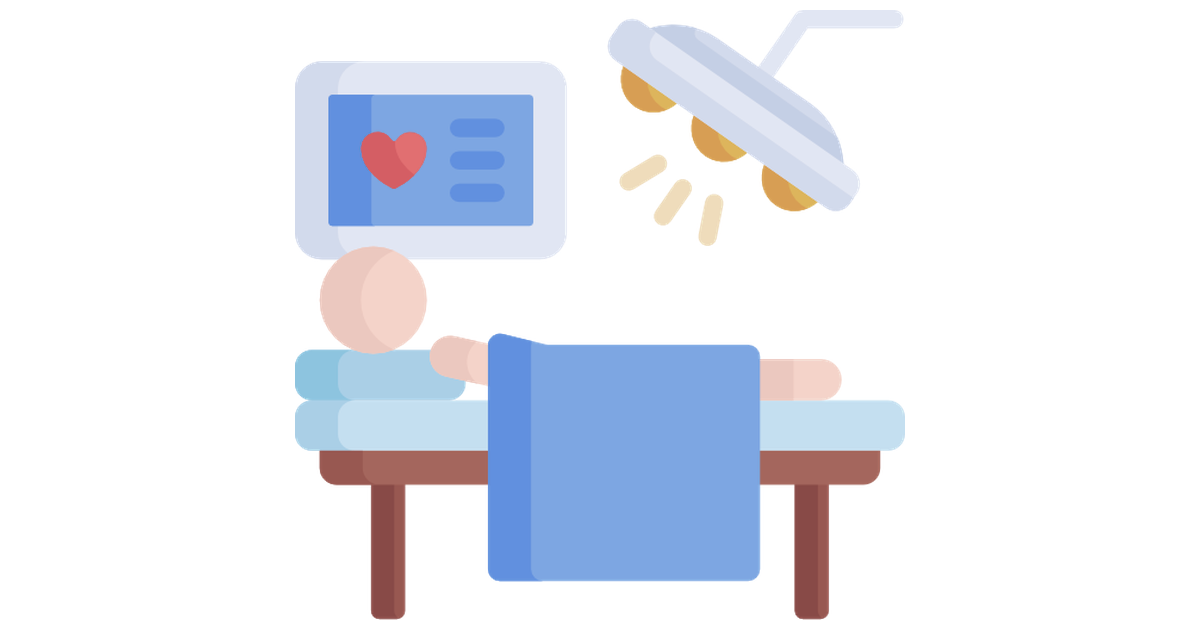 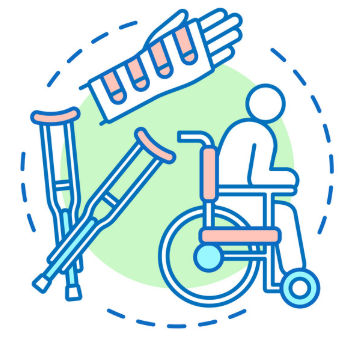 Finanzierung der Umstrukturierungsphase
Vermeidung der akuten Gefahr einer Insolvenz
Umstrukturierung der Finanzierungsseite
Finanzielle Restrukturierung: Sicherstellung der Fähigkeit, Erträge zu erwirtschaften und Schulden zu bedienen
Das Dilemma der Gläubiger
Ihre Gläubiger befinden sich in einem Dilemma, das Sie nutzen können, um Ihre Finanzen zu sanieren:
Wenn Ihre Gläubiger nicht zu Zugeständnissen bereit sind, steigt das Risiko einer Insolvenz oder Liquidation - und damit auch das Risiko des Forderungsverlustes.
Grundsätzlich sollten die Gläubiger daher ein Interesse daran haben, Sie bei der Restrukturierung zu unterstützen
1. Beitrag zur finanziellen     Umstrukturierung
Zur Wiederherstellung der Zahlungsfähigkeit des Schuldners durch Umschuldung beizutragen; oder Lieber…
2. Einen Teil der Schulden eintreiben
…die Schulden so schnell wie möglich eintreiben, was den Schuldner oft zum Konkurs verdammt?
3. Die Wahl
Oft besteht die Wahl zwischen Konkurs, (beschleunigter) Sanierung und vertraglicher Umschuldung.
Finanzierungsoptionen - Finanzielle Umstrukturierung
Die finanzielle Restrukturierung findet auf zwei Ebenen der Bilanz statt: 
Auf der Aktivseite der Bilanz gibt es interne Finanzierungsmöglichkeiten
Auf der Passivseite besteht die Möglichkeit der Zuführung von Eigen- oder Fremdkapital
Bilanz
Aktiva
Passiva
Anlagevermögen
Eigenkapital
Umlaufvermögen
Fremdkapital
Interne Finanzierung:Aus eigener Kraft
Externe Finanzierung: Kapitalzufuhr
Der Zeitplan für die finanzielle Restrukturierung
Der Werkzeugkasten für die finanzielle Restrukturierung ist groß - schrumpft aber mit dem Fortschreiten der Krise. 
Die verfügbaren Instrumente variieren jedoch in ihrer Komplexität und erfordern teilweise einen erheblichen Zeitaufwand im Vorfeld
Aufbau einer nachhaltigen Kapitalstruktur
Verbesserung der Finanzierungsstruktur
Komplexität
Stabilisierung der Liquidität
Aufrechterhaltung der finanziellen Solvenz
Benötigte Zeit
Es folgt
Modul 6
Führung in der Krise